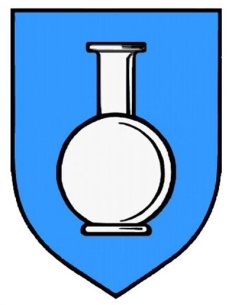 Općina hum na sutlihum na sutli 17549231 hum na sutlimb:02621223oib: 61743726362 www.humnasutli.hr
OPĆINA HUM NA SUTLI
VODIČ ZA GRAĐANE UZ PRORAČUN ZA 
2023. GODINU
Što je proračun?
Proračun je akt kojim se procjenjuju prihodi i primici te utvrđuju rashodi i izdaci općine Hum na Sutli za proračunsku godinu, a sadrži i projekciju prihoda i primitaka te rashoda i izdataka za slijedeće dvije godine.	Proračun se odnosi na fiskalnu godinu i traje od 01. siječnja do 31. prosinca. Zakonodavni  akt kojim su regulirana sva pitanja vezana uz proračun je Zakon o proračunu („Narodne novine” br.144/2021). 	Jedini ovlašteni predlagatelj Proračuna općine je općinski načelnik. Općinski načelnik općine Hum na Sutli odgovoran je za zakonito planiranje i izvršavanje proračuna, za svrhovito, učinkovito i ekonomično raspolaganje proračunskim sredstvima. Proračun donosi (izglasava) Općinsko vijeće do kraja godine za iduću godinu.Treba napomenuti da proračun nije statičan akt već se sukladno zakonu može mijenjati tijekom proračunske godine.Ta izmjena se naziva Rebalans proračuna.	Procedura izmjena/rebalansa proračuna identična je proceduri njegova donošenja.
Proračun sadržava:
1. Opći dio proračuna sačinjavaju:
Račun prihoda i rashoda u kojem su prikazani svi prihodi i rashodi prema ekonomskoj klasifikaciji (npr. prihodi od poreza, imovine, pristojbi te rashodi za zaposlene, financijski rashodi). 
Račun zaduživanja/financiranja prikazuje izdatke za financijsku imovinu i otplate zajmova te primitke od financijske imovine i zaduživanja.
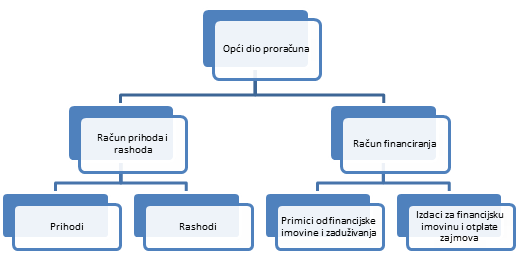 2. Poseban dio proračuna sačinjava:Plan rashoda i izdataka raspoređen je po organizacijskim  jedinicama (odjelima) i proračunskim korisnicima iskazanih po vrstama te raspoređenih u programe koji se sastoje od aktivnosti i projekata. RAZDJEL 001 opće javne usluge         PROGRAMI:1001  PRIPREME I DONOŠENJE AKATA IZ DJELOKRUGA TIJELA1002  Tijela i komisije1003	 KOMUNALNO gospodarstvo1004	 Izgradnja Komunalne INFRASTRUKTURA I Građevinskih Objekata1005	 SUFINANCIRANJE PREDŠKOLSKOG ODGOJA I OSNOVNO ŠKOLSTVO  1006  DONACIJE Kulturne djelatnosti1007	 DONACIJE ŠPORTSKE DJELATNOSTI1008  DONACIJE OSTALA DRUŠTVA I ORGANIZACIJE1009	 Obrt I Poljoprivreda1010	 SOCIJALNA ZAŠTITA1011	 ZAŠTITA OD POŽARA I CIVILNA ZAŠTITA1012	 RAZVOJ ZAJEDNICE
Proračunski korisnici su ustanove, tijela javne vlasti kojima je JLS osnivač ili suosnivač. Financiranje proračunskih korisnika je većim dijelom iz proračuna svog/svojih osnivača ili suosnivača.        
Proračunski korisnici Općine Hum na Sutli su: Dječji vrtić „Balončica“ i Narodna knjižnica Hum na Sutli.
RAZDJEL 002 PREDŠKOLSKI ODGOJ	PROGRAM:1013	PREDŠKOLSKI ODGOJ -  DJEČJI VRTIĆ BALONĆICA
RAZDJEL 003 KULTURNE USTANOVE HUM NA SUTLI
	  PROGRAM:
1014	NARODNA KNJIŽNICA HUM NA SUTLI
Proračun općine Hum na Sutli za 2023. godinuProračunski prihodi i primici:
PRIHODI I PRIMICIPrihodi poslovanja općine Hum na Sutli za 2023. godinu planirani su u iznosu od 2.760.111,00 EUR, a čine ih:
Prihodi od poreza za 2023. godinu planirani su u iznosu od 1.782.240,00 EUR: 
prihodi od poreza na dohodak koji su planirani u iznosu od 1.725.180,00 EUR, 
prihodi od poreza na  imovinu koji su planirani u iznosu od 42.000,00 EUR, 
prihodi  od poreza na robu i usluge koji su planirani u iznosu od 15.060,00 EUR.

Pomoći od subjekata unutar općeg proračuna planirani su za 2023. u iznosu od 454.000,00 EUR i to:
tekuće pomoći iz  državnog proračuna planirane su u iznosu od 30.000,00 EUR,
tekuće pomoći iz županijskog proračuna planirane su u iznosu od 9.500,00 EUR	
kapitalne pomoći iz državnog proračuna planirane su u iznosu od 80.000,00 EUR,
kapitalne pomoći iz županijskih proračuna planirane su u iznosu od 6.500,00 EUR,
Pomoći od izvanproračunskih korisnika planirane su u iznosu od 34.000,00 EUR,
kapitalne pomoći iz državnog proračuna temeljem prijenosa EU sredstava u 2023. godinu planirane su u iznosu  od 294.000,00 EUR.
Prihodi od  imovine za 2023. godinu planirani su u iznosu od 13.911,00 EUR, a čine ih:
 kamate na depozit planirane su u iznosu od 3,00 EUR,
prihodi od zakupa i iznajmljivanja u iznosu od 7.000,00 EUR,
spomenička renta planirana u iznosu od 8,00 EUR, 
naknade za ceste planirane u iznosu od 5.900,00 EUR, te 
prihod od naknade za nezakonito izgrađene građevine planiran u iznosu od 1.000,00 EUR.

Prihodi od upravnih i administrativni pristojbi planirani su u iznosu od 493.200,00 EUR, a odnose se na:
prihod od upravnih pristojbi  u iznosu od 4.500,00 EUR, 
prihodi od vodnog doprinosa u iznosu od 500,00 EUR, 
doprinosa od šuma u iznosu od 200,00 EUR, 
komunalnog doprinosa u iznosu od 90.000,00 EUR, te 
komunalne naknade u iznosu od 398.000,00 EUR.

Ostali prihodi planirani su u iznosu od 16.760,00 EUR (prvenstveno se odnose na planiran iznos od 10.000,00 EUR od građana za asfaltiranje nerazvrstanih cesta).

Prihodi od prodaje nefinancijske imovine planirani su u iznosu od 5.400,00 EUR, odnose se na:
Prihod od prodaje stanova  na kojima postaji stanarsko pravo u iznosu od 5.400,00 EUR.
U ukupne prihode Plana proračuna općine za 2023. godinu uključeni su i vlastiti prihodi i pomoći proračunskih korisnika što je zakonska obveza i to kako slijedi:

Dječji vrtić ”Balončica” u ukupnom iznosu od 205.850,77 EUR:
Pomoći proračunskim korisnicima iz proračuna koji im nije nadležan  u iznosu od 1.179,41 EUR,
Prihodi od opskrbinina Dječji vrtić Balončica planirani su iznosu od 203.861,75 EUR,
Ostali prihodi u iznosu od 809,61 EUR.

Narodna knjižnica Hum na Sutli u ukupnom iznosu od 6.636,00 EUR:
Pomoći proračunskim korisnicima iz proračuna koji im nije nadležan  u iznosu od 6.370,00 EUR,
Ostali prihodi u iznosu od 266,00 EUR.
Planirani preneseni Višak/manjak prihoda iz prethodne godina u iznosu od 330.900,00 EUR:
Općina Hum na Sutli                      planirani  Višak     330.000,00 EUR
Dječji vrtić „Balončica”                  planirani  Višak            500,00 EUR
Narodna knjižnica Hum na Sutli    planirani  Višak             400,00 EUR
Proračun općine Hum na Sutli za 2023. godinu
Proračunski rashodi i izdaci:
Rashodi i izdaci  OPIS POSEBNOG DIJELA PRORAČUNA
Razdjel: 001 OPĆE JAVNE USLUGE planirana sredstva u iznosu od  2.709.102,480 EUR

PROGRAM 1001 PRIPREME I DONOŠENJE AKATA IZ DJELOKRUGA TIJELA planirani rashodi u iznosu od  315.963,00 EUR odnose se na
Rashode za zaposlene i općinskog načelnika koji su planirani u iznosu od 186.363,00 EUR,
Materijalni rashodi planirani u iznosu od 105.200,00 EUR, a čine ih rashodi za računalne usluge, premije osiguranja, troškovi telefona i poštarina, usluge promidžbe i informiranja, rashode za energiju svih objekata,  bankarske usluge, pristojbe i naknade,
Rashodi za nabavu uredske opreme, ulaganje u računalne programe planirani su u iznosu od 7.400,00 EUR,
Rashodi za intelektualne usluge planirani su u iznosu od 17.000,00 EUR odnose se na odvjetničke usluge, projekte koji nisu drugdje svrstani, geodetsko- katastarske usluge.

PROGRAM 1002  TIJELA I KOMISIJE planirani rashodi u iznosu od 85.830,00 EUR, a odnose se na
Rashodi za redovnu djelatnost općinskog vijeća i radnih tijela planirani su iznosu od 27.940,00 EUR,
Za sredstva za rad političkih stranaka planirano je 1.990,00 EUR za tekuće donacije, 
Sredstva planirana za obilježavanje Dana općine (rashodi protokola i donacije Udrugama) planirana su u iznosu od 19.900,00 EUR,
Za djelovanje aktivnosti Savjeta mladih planiran su sredstva u iznosu od 2.500,00 EUR,
Izrada  i tiskanje monografije Općine u iznosu od 11.000,00 EUR,
1% prihoda od poreza na dohodak Poreznoj upravi u iznosu od  16.000,00 EUR,
Participativni proračun za mlade  planira se u iznosu od 3.000,00 EUR,
Proračunska rezerva planirana je u iznosu od 3.500,00 EUR.
PROGRAM 1003 KOMUNALNO GOSPODARSTVO ukupno planirana sredstva za 2023. godinu iznose 580.000,00 EUR, a odnose se na godišnje programe kojima je obuhvaćeno:
Rashodi za tekuće i investicijsko održavanje nerazvrstanih cesta, održavanje nogostupa, košnja trave i korova uz prometnice, troškovi zimske službe, kameni materijal, sanacija klizišta planirana su ukupnom iznosu od 332.500,00 EUR,
Za održavanje i uređenje javnih površina na području općine predviđeno je 70.000,00 EUR, 
Za troškove utroška električne energije javne rasvjete, investicijsko i redovno održavanja javne rasvjete planirana su sredstva u iznosu od 72.500,00 EUR,
Za sufinanciranje održavanja županijskih cesta planiran je iznos od 40.000,00 EUR, 
Za provođenje deratizacije, troškove skloništa životinja te veterinarsko - higijeničarsku službu  planirano je 15.000,00 EUR,
Za redovno i investicijsko održavanje groblja planira se iznos od 50.000,00 EUR.
PROGRAM 1004 IZGRADNJA KOMUNALNE INFRASTRUKTURE I GRAĐEVINSKIH OBJEKATA ukupno planirana sredstva za 2023. godinu iznose 652.541,48 EUR, a odnose se na tekuće aktivnosti  i kapitalne projekte:
Rashodi za tekuće održavanje objekata planirani su u iznosu od 12.850,00 EUR,
Izdaci za otplatu glavnice i kamata po kreditima planirani su u iznosu od 116.291,48 EUR,
Prometno rješenje - prilaz ka knjižnici u iznosu od 47.000,00 EUR, 
Održavnje objekta  Škole Taborsko planirana su sredstva u iznosu od 3.000,00 EUR,
Parkiralište i šetnica uz nogometno igralište u Lastinama u iznosu od 63.000,00 EUR,
Za izgradnju nogostupa planira se  iznos od  66.500,00 EUR,
Za sufinanciranje izgradnje vodoopskrbnog sustava planirano je 7.000,00 EUR, 
Za rekonstrukciju, racionalizaciju potrošnje i proširenje javne rasvjete planiran je iznos od 63.200,00 EUR,
Prema Programu asfaltiranja planiran je iznos od 66.500,00 EUR,
Za rekonstrukciju kinodvorane i uređenje platoa ispred iste planira se iznos od 40.000,00 EUR za izradu projektne dokumentacije,
Rješavanja prometnog rješenja Donjeg Huma planiran je iznosom od 105.000,00 EUR,
Projektna dokumentacija – biciklistička staza uz Sutlansko jezero - početak projektne dokumentacije u iznosu od 27.000,00 EUR,
Prometno rješenje cestovne infrastrukture planira se 35.200,00 EUR za troškove projektne dokumentacije.
PROGRAM 1005 SUFINANCIRANJE PREDŠKOLSKOG ODGOJA I OSNOVNO ŠKOLSTVO ukupno planirana sredstva za navedeni program iznose 614.589,00 EUR, 
Planira se iznos od 42.400,00 EUR za sufinanciranje:
     - održavanja Osnovne škole i njezinih Područnih škola (2.700,00 EUR), 
     - izdvajanje za troškove Osnovnoj školi iznad standarda, rad djelatnika za dnevni boravak (ukupno 33.200,00 EUR), 
	- te  iznos od 6.500,00 EUR za sufinanciranje prehrane učenika slabijeg materijalnog stanja.
Sufinanciranje boravka djece sa područja općine Hum na Sutli u drugim vrtićima planira se u iznosu od 9.100,00 EUR.
Projekt opremanja dvorišta unutar Dječjeg vrtića Balončica planiran je u iznosu od 53.089,00 EUR.
Dogradnja Dječjeg vrtića Balončica - planiran je iznos od 510.000,00 EUR.
PROGRAM 1006 DONACIJE KULTURNE DJELATNOSTI sufinanciranje udruga i programa u kulturi planirano u iznosu od 34.570,00 EUR (donacije Limenoj glazbi Straža, KUD-u Rikard Jorgovanić, za održavanje Hoomstocka,ostale priredbe kulturnih sadržaja).

PROGRAM 1007 DONACIJE ŠPORTSKE DJELATNOSTI sufinanciranje udruga i programa u športu planirano u iznosu od 39.800,00 EUR (donacije NK Straža, Šahovski klub Straža, Tenis klubu, ostale športske priredbe).

PROGRAM 1008 DONACIJE OSTALA DRUŠTVA I ORGANIZACIJE sufinanciranje udruga i programa planirano je u iznosu od 46.541,00 EUR, od toga:
Planiraju se sredstva u iznosu od 30.000,00 EUR za rad udruga građana na području općine Hum na Sutli (Kuburaška društva, Glazbene udruge, Udruge umirovljenika, Udruga vinogradara i podrumara, Lovačka udruga, Udruga mladih, Udruga žena, Udruga liječenih alkoholičara,…),
Za donacije vjerskim zajednicama planirana su sredstva u iznosu od 10.000,00 EUR,
Opremanje dječjih igrališta planirano je u iznosu od 2.000,00 EUR,
Donacije županijskim udrugama planirana su u iznosu od 1.350,00 EUR,
Za Gorsku službu spašavanja planirana su sredstva u iznosu od 531,00 EUR,
Planirana su sredstva u iznosu od 2.660,00 EUR, kao potpora za iskapanja na lokalitetu u Klenovcu Humskom - Burg Vrbovec.

PROGRAM 1009 OBRT I POLJOPRIVREDA  za subvencije poljoprivrednicima i poticanje razvoja poduzetništva planirano je ukupno 17.288,00 EUR (poticanje razvoja poljoprivrede 13.300,00 EUR, subvencije obrtnicima 2.660,00 EUR, članarina LAG - Sutla 1.328,00 EUR).
PROGRAM 1010 SOCIJALNA ZAŠTITA za financiranje navedenog programa planiraju se sredstva u ukupnom iznosu od 234.130,00 EUR, a raspodijeljena kako slijedi :
Planirana sredstva u iznosu od 18.830,00 EUR odnose se na pomoći socijalno ugroženim pojedincima i obiteljima u cilju poboljšanja standarda socijalno najugroženijeg dijela stanovništva.
Planiraju se sredstva u ukupnom iznosu od 27.000,00 EUR za potpore novorođenim Humčanima/Humčankama te jubilarcima zlatni/ dijamantni pir, pomoći elementarno ugroženim osobama prilikom elementarnih nepogoda (18.300,00 EUR).
Ukupno planirana sredstva za stipendije srednjoškolaca i studenata po socijalnom statusu, nadarenosti, po osnovi deficitarnih zanimanja, te nagrade učenicima i studentima za posebna postignuća u iznosu od 43.200,00 EUR, također je  planiran iznos od 24.000,00 EUR za sufinanciranje prijevoza učenika srednjih škola.
Planiraju se sredstva u iznosu od 9.500,00 EUR za poklone djeci za Božić.
Planiraju se sredstva u iznosu od 9.000,00 EUR za podjelu Božićnica umirovljenicima sa područja općine Hum na Sutli čija je mirovina niža od 345,00 EUR.
Sukladno odredbama Zakona o Hrvatskom Crvenom križu općina Hum na Sutli osigurava sredstva za rad i djelovanje Hrvatskog crvenog križa Pregrada u iznosu od 10.000,00 EUR.
Predviđa se sufinanciranje nabavke radnih bilježnica za učenike osnovne škole u iznosu od 21.200,00 EUR.
Za mjeru pomoći pri rješavanju stambenog pitanja planirana su sredstva u iznosu od  53.100,00 EUR.
PROGRAM 1011 ZAŠTITA OD POŽARA I CIVILNA ZAŠTITA ukupno planirana sredstva  iznose  67.850,00 EUR, a odnose se na:
Za financiranje Vatrogasne zajednice općine Hum na Sutli  sukladno Zakonu o vatrogastvu u iznosu od 61.100,00 EUR.
Za nabavku opreme za civilnu zaštitu planira se iznos od 4.800,00 EUR.
Za financiranje Javno vatrogasne postrojbe grada Krapine u iznosu od 1.950,00 EUR.


PROGRAM 1012  RAZVOJ ZAJEDNICE planirana sredstva iznose 20.000,00 EUR, a odnosi se na projekt:
Izradu projekta  „Zavičajna zbirka” – kuća Brezno u iznosu od 20.000,00 EUR.
Razdjel: 002  PREDŠKOLSKI ODGOJ - PRORAČUNSKI KORISNIK DJEČJI VRTIĆ „BALONČICA” planirana sredstva u iznosu od 534.709,29 EUR

Program  1013 PREDŠKOLSKI ODGOJ - DJEČJI VRTIĆ BALONČICA /  Planirana sredstva za provođenje predškolskog programa do polaska djece u osnovnu školu iznose 534.709,29 EUR  (sufinanciranje iz općinskog proračuna iznosi  328.358,52 EUR): 
Rashodi za zaposlene planiraju se u iznosu od 444.349,67 EUR,
Planirana sredstva za tekuće rashode  iznose 82.136,75 EUR,
Za  financiranje predškole planira se iznos od 2.913,96 EUR,
Rashodi za nabavu opreme planiraju se u iznosu od 5.308,91 EUR.
Razdjel: 003  KULTURNE USTANOVE - PRORAČUNSKI KORISNIK NARODNA KNJIŽNICA HUM NA SUTLI planirana sredstva u iznosu od  65.086,00 EUR 

PROGRAM 1014 NARODNA KNJIŽNICA HUM NA SUTLI / Planirana sredstva za rad knjižnice iznose 65.086,00 EUR (sufinanciranje iz općinskog proračun iznosi  58.050,00 EUR): 

Za plaće i naknade ravnateljice planiran je iznos od 38.600,00 EUR,
Rashodi za tekuće poslovanje knjižnice planirani su iznosu od 7.414,00 EUR,
Za nabavku nove knjižne građe planiran je iznos od 13.505,00 EUR,
Rashodi za nabavu opreme planiraju se u iznosu od 2.000,00 EUR,
Godišnji programi i manifestacije obuhvaćaju:  
		• književne večeri  i književne susrete,
		• manifestacija posvećena Rikardu Jorgovaniću, 
		• književni susret Sutla nas veže i spaja,
		• manifestacija Humfejst,
		• program zaštite baštine : izrada Rječnika humskog govora, 
 	   za čija se odvijanja planiraju sredstva u iznosu od 3.567,00 EUR.
OPĆINA HUM NA SUTLI 
 web: www.humnasutli.hr

KONTAKTI: 
Jedinstveni upravni odjel : 049/ 382 383 (tel.)
							 e- mail:   racunovodstvo@humnasutli.hr

Općinski načelnik: 049/ 382 380 (tel.)
					e- mail: nacelnik@humnasutli.hr